Formative assessment and feedbackwithout tears
Anglia Ruskin University 
28 January 2015
Sally Brown
Emerita Professor, Leeds Metropolitan University
Visiting Professor University of Plymouth & Liverpool John Moores University.
Rationale
At Anglia Ruskin University colleagues are fully cognisant of the importance of assessment and feedback as a factor in engaging students fully in their own learning. Recent improvements in NSS scores around assessment bear testament to this, but staff tell us they are keen to find ways not only of giving feedback efficiently and effectively, but also to ensure students do something positive with the feedback made available to them. Too often it is the mark alone that seems to engage their attention. As part of the ARU drive to transform assessment across the university, this workshop is designed to help participants explore how best to improve feedback and thereby enhance students’ likelihood of achievement and retention.
By the end of the workshop, participants will have had opportunities to:
discuss the impact feedback can have on students’ learning and success;
consider what some experts have to say about what comprises effective feedback;
explore how feedback and ‘feed-forward’ can link to effective learning;
review a range of means by which by which feedback can be delivered effectively and efficiently;
review techniques to ensure students read and use feedback.
Good feedback:
Is dialogic, rather than mono-directional, giving students chances to respond to comments from their markers and seek clarification where necessary. 
Helps clarify what good work looks like, so students are really clear about goals, criteria and expected standards, and provides opportunities to close the gap between current and desired performance.

after Brown, S. (2015), Assessment, learning and teaching in higher education: global perspectives, Palgrave
Good feedback:
Actively facilitates students reviewing their own work and reflecting on it, so that they become good judges of the quality of their own work. 
Doesn’t just correct errors and indicate problems, potentially leaving students discouraged and demotivated, but also highlights good work and encourages them to believe they can improve and succeed.
Formative and summative assessment
Formative assessment is primarily concerned with feedback aimed at prompting improvement, is often continuous and usually involves words.
Summative assessment is concerned with making evaluative judgments, is often end point and involves numbers.
Sadler, the most cited author on formative assessment argues:
“Students need to be exposed to, and gain experience in making judgements about, a variety of works of different quality... They need planned rather than random exposure to exemplars, and experience in making judgements about quality. They need to create verbalised rationales and accounts of how various works could have been done better. Finally, they need to engage in evaluative conversations with teachers and other students.”
Sadler continues…
Together, these provide the means by which students can develop a concept of quality that is similar in essence to that which the teacher possesses, and in particular to understand what makes for high quality. Although providing these experiences for students may appear to add more layers to the task of teaching, it is possible to organise this approach to peer assessment so that it becomes a powerful strategy for higher education teaching.
Sadler, (2010)
Good feedback:
Delivers high-quality information to students about their achievements to date and how they can improve their future work. Where there are errors, students should be able to see what needs to be done to remediate them, and where they are undershooting in terms of achievement, they should be able to perceive how to make their work even better.
Good feedback:
Offers ‘feed-forward’ aiming to ‘increase the value of feedback to the students by focusing comments not only on the past and present … but also on the future – what the student might aim to do, or do differently in the next assignment or assessment if they are to continue to do well or to do better’ (Hounsell, 2008, p. 5).
Ensures that the mark isn’t the only thing that students take note of when work is returned, but that they are encouraged to read and use the advice given in feedback and apply it to future assignments.
Things students really hate about feedback
Poorly written comments that are nigh on impossible to decode, especially when impenetrable acronyms or abbreviations are used, or where handwriting is in an unfamiliar alphabet and is illegible. 
Cursory and derogatory remarks that leave them feeling demoralised ‘Weak argument’, ‘Shoddy work’, ‘Hopeless’, ‘Under-developed’, and so on. 
Value judgements on them as people rather than on the work in hand.
Things students really hate about feedback
Vague comments which give few hints on how to improve or remediate errors: ‘OK as far as it goes’, ‘Needs greater depth of argument’, ‘Inappropriate methodology used’, ‘Not written at the right level’. 
Feedback that arrives so late that there are no opportunities to put into practice any guidance suggested in time for the submission of the next assignment.
Excerpts from the QAA Code of Practice B6
Indicator 5 
Assessment and feedback practices are informed by reflection, consideration of professional practice, and subject-specific and educational scholarship.

Indicator 6 
Staff and students engage in dialogue to promote a shared understanding of the basis on which academic judgements are made.
Designing assessment
Indicator 8 
The volume, timing and nature of assessment enable students to demonstrate the extent to which they have achieved the intended learning outcomes.
 
Indicator 9 
Feedback on assessment is timely, constructive and developmental.
 
Indicator 10 
Through inclusive design wherever possible, and through individual reasonable adjustments wherever required, assessment tasks provide every student with an equal opportunity to demonstrate their achievement.
Marking and moderation
Indicator 13 
Processes for marking assessments and for moderating marks are clearly articulated and consistently operated by those involved in the assessment process.
 
Indicator 14 
Higher education providers operate processes for preventing, identifying, investigating and responding to unacceptable academic practice.
Assessment literacy: students do better if they can:
Make sense of key terms such as criteria, weightings, and level;
Encounter a variety of assessment methods (e.g. presentations, portfolios, posters, assessed web participation, practicals, vivas etc) and get practice in using them;
Be strategic in their behaviours, putting more work into aspects of an assignment with high weightings, interrogating criteria to find out what is really required and so on;
Gain clarity on how the assessment regulations work in their HEI, including issues concerning submission, resubmission, pass marks, condonement etc.
Efficient assessment; we need to:
Stop marking, start assessing! 
Explore ways to maximise student ‘time on task’ (Gibbs) and minimise staff drudgery;
Remember that feedback is crucial to student learning but the most time-consuming aspect of assessment: we need to explore ways of giving feedback effectively and efficiently.
Giving feedback more effectively & efficiently, we can:
Feedback orally to groups of students;
Write an assignment report;
Use model answers;
Use assignment return sheets;
Use statement banks;
Involve students in their own assessment;
Use technologies for delivering and managing assessment.
Sample assignment return proforma
Use CAA for rather than of learning
We can employ computer-assisted formative assessment with responses to student work automatically generated by email; 
Students seem to really like having the chance to find out how they are doing, and attempt tests several times in an environment where no one else is watching how they do; 
We can monitor what is going on across a cohort, so we can concentrate our energies either on students who are repeatedly doing badly or those who are not engaging at all in the activity; Note that Computer-supported assessment can include use of audio feedback via digital sound files, video commentaries and other means of using course Virtual Learning Environments.
Making assessment work well
Intra-tutor and Inter-tutor reliability need to be assured;
Practices and processes need to be transparently fair to all students;
Cheat and plagiarisers need to be deterred/punished;
Assessment needs to be manageable for both staff and students;
Assignments should assess what has been taught/learned not what it is easy to assess.
Encouraging students to use the feedback we provide for them
Delivery of feedback should not be left to chance, so its best to avoid asking students to pick up marked hard copy assignments from departmental offices;
Electronic submission of assignments has benefits and disadvantages but on balance the former outweigh the latter;
Perhaps require students to guestimate expected marks having read your feedback early in their programmes;
‘Assignment handler’ can deliver feedback electronically and only release marks once students have responded;
Audio files of audio feedback can be highly successful in enabling students to capture ‘live’ oral feedback, and can replace written feedback (e.g. JISC project Sounds good).
Planning to strategically enhance your assessment and feedback. Please identify some goals and specify:
Whether these are short medium or long term?
What your timescale/milestones might be?
Who will take a lead on making them happen?
How you might involve students in making these changes?
What resources and support you need to make them happen?
What might get in the way of you achieving this, and what you can do to mitigate these problems?
How you will know when you have achieved them successfully?
Conclusions
To make a marked improvement, we need to focus on giving feedback that is directed towards fostering productive dialogues and engagement;
This is time consuming but incredibly worthwhile, so we need to be strategic about how we do use feedback;
We can make assessment really count by encouraging students to value it and make the most of the support and guidance on offer.
These and other slides will be available on my website at www.sally-brown.net
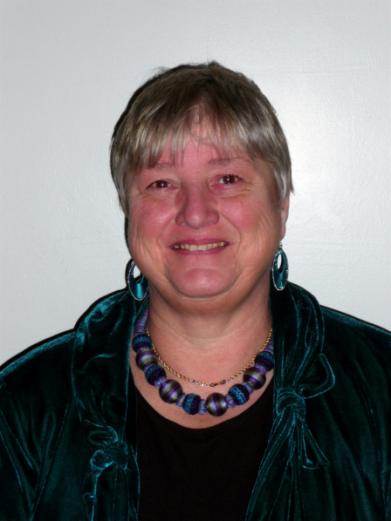 Useful references: 1
Assessment Reform Group (1999) Assessment for Learning : Beyond the black box, Cambridge UK, University of Cambridge School of Education. 
Biggs, J. and Tang, C. (2007) Teaching for Quality Learning at University, Maidenhead: Open University Press.
Bloxham, S. and Boyd, P. (2007) Developing effective assessment in higher education: a practical guide, Maidenhead, Open University Press.
Brown, S. Rust, C. & Gibbs, G. (1994) Strategies for Diversifying Assessment, Oxford: Oxford Centre for Staff Development. 
Boud, D. (1995) Enhancing learning through self-assessment, London: Routledge.
Brown, S. and Glasner, A. (eds.) (1999) Assessment Matters in Higher Education, Choosing and Using Diverse Approaches, Maidenhead: Open University Press.
Brown, S. and Knight, P. (1994) Assessing Learners in Higher Education, London: Kogan Page.
Brown, S. and Race, P. (2012) Using effective assessment to promote learning in Hunt, L. and Chambers, D. (2012) University Teaching in Focus, Victoria, Australia, Acer Press. P74-91
Useful references 2
Carless, D., Joughin, G., Ngar-Fun Liu et al (2006) How Assessment supports learning: Learning orientated assessment in action Hong Kong: Hong Kong University Press.
Carroll, J. and Ryan, J. (2005) Teaching International students: improving learning for all. London: Routledge SEDA series.
Crosling, G., Thomas, L. and Heagney, M. (2008) Improving student retention in Higher Education, London and New York: Routledge 
Crooks, T. (1988) Assessing student performance, HERDSA Green Guide No 8 HERDSA (reprinted 1994).
Falchikov, N. (2004) Improving Assessment through Student Involvement: Practical Solutions for Aiding Learning in Higher and Further Education, London: Routledge.
Gibbs, G. (1999) Using assessment strategically to change the way students learn, in Brown S. & Glasner, A. (eds.), Assessment Matters in Higher Education: Choosing and Using Diverse Approaches, Maidenhead: SRHE/Open University Press.
Higher Education Academy (2012) A marked improvement; transforming assessment in higher education, York: HEA.
Useful references 3
Hounsell, D. (2008). The trouble with feedback: New challenges, emerging strategies, Interchange, Spring, Accessed at www.tla.ed.ac.uk/interchange.
Knight, P. and Yorke, M. (2003) Assessment, learning and employability Maidenhead, UK: SRHE/Open University Press.
Mentkowski, M. and associates (2000) p.82 Learning that lasts: integrating learning development and performance in college and beyond, San Francisco: Jossey-Bass.
McDowell, L. and Brown, S. (1998) Assessing students: cheating and plagiarism, Newcastle: Red Guide 10/11 University of Northumbria.
Nicol, D. J. and Macfarlane-Dick, D. (2006) Formative assessment and self-regulated learning: A model and seven principles of good feedback practice, Studies in Higher Education Vol 31(2), 199-218.
PASS project Bradford http://www.pass.brad.ac.uk/ Accessed November 2013
Pickford, R. and Brown, S. (2006) Assessing skills and practice, London: Routledge.
Useful references 4
Race, P. (2001) A Briefing on Self, Peer & Group Assessment, in LTSN Generic Centre Assessment Series No 9, LTSN York.
Race P. (2007) The lecturer’s toolkit (3rd edition), London: Routledge.
Rust, C., Price, M. and O’Donovan, B. (2003) Improving students’ learning by developing their understanding of assessment criteria and processes, Assessment and Evaluation in Higher Education. 28 (2), 147-164.
Ryan, J. (2000) A Guide to Teaching International Students, Oxford Centre for Staff and Learning Development
Stefani, L. and Carroll, J. (2001) A Briefing on Plagiarism http://www.ltsn.ac.uk/application.asp?app=resources.asp&process=full_record&section=generic&id=10
Sadler, D. Royce (2010) Beyond feedback: developing student capability in complex appraisal,Assessment & Evaluation in Higher Education, 35: 5, 535-550
Yorke, M. (1999) Leaving Early: Undergraduate Non-completion in Higher Education, London: Routledge.